Формирование функциональнойграмотности школьников
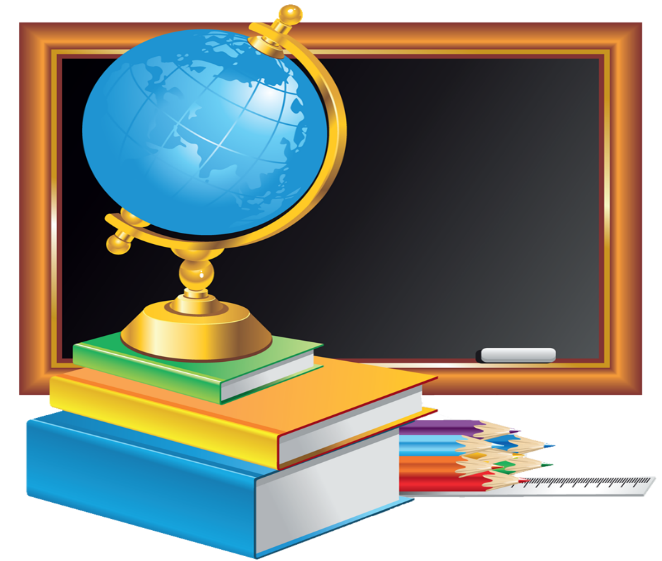 TIMSS: сравнительная оценка качества математического и естественнонаучного образования.PISA: оценка способности учащихся использовать приобретенные в школе знания и опыт для широкого диапазона жизненных задач в различных сферах читательской деятельности, общения и социальных отношений.РIRLS: сравнения уровня и качества чтения и понимания текста учащимися начальной школы.Национальное исследование качества образования (НИКО)Всероссийские поверочные работы (ВПР) – контрольные работы по разным предметам.ОГЭ,ЕГЭ.
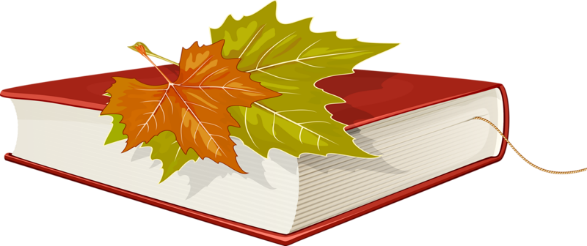 Приказ Министерства просвещения РФ и Рособрнадзора от 06.05.2019 №590/219 «Об утверждении Методологии и критериев оценки качества общего образования в общеобразовательных организациях на основе практики международных исследований качества подготовки обучающихся» (с изменениями от 24.12.2019 №1718/716).
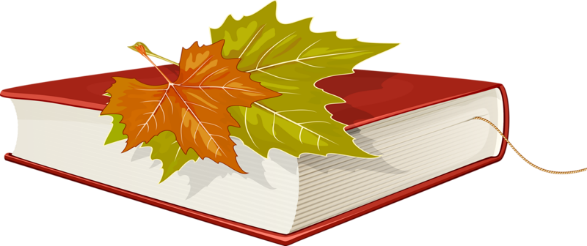 Изменение запроса на качество общего образования
Приоритетной целью становится формирование функциональной грамотности в системе общего образования 
Создание поддерживающей позитивной образовательной среды за счет изменения содержания образовательных программ для более полного учета интереса учащихся и требований 21 века.
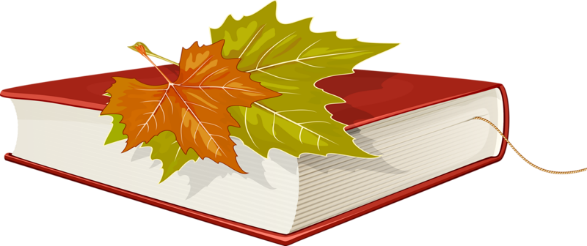 Под функциональной грамотностью понимается
- уровень знаний, умений, навыков, способов деятельности, обеспечивающий нормальное функционирование личности в системе социальных отношений, который считается минимально необходимым для осуществления жизнедеятельности в конкретной социальной и культурной среде.
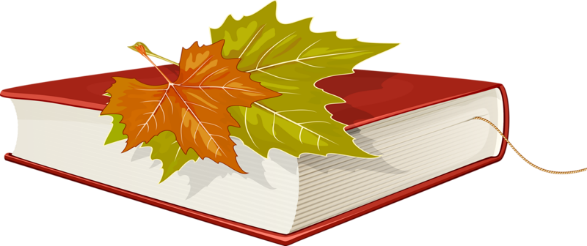 Направления совершенствования общего образования в России
Усиление внимания к формированию функциональной грамотности.
Повышение уровня познавательной самостоятельности учащихся.
Формирование метапредметных результатов.
Повышение интереса учащихся к изучению математики и естественнонаучных предметов.
Повышение эффективности работы с одаренными учащимися.
Повышение эффективности инвестиций в образование.
Улучшение образовательной среды в школе.
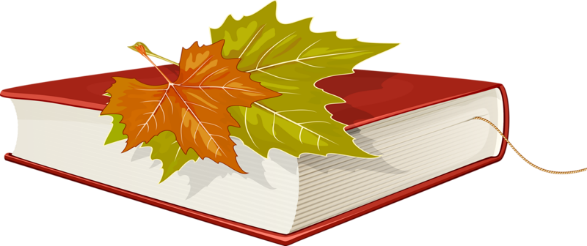 Этапы мониторинга формирования и оценки функциональной грамотности
Разработка учебно-методических материалов для формирования и оценки функциональной грамотности (2019-2020гг.)
Апробация материалов (2019-2020гг.)
Мониторинг (2020-2024гг.)
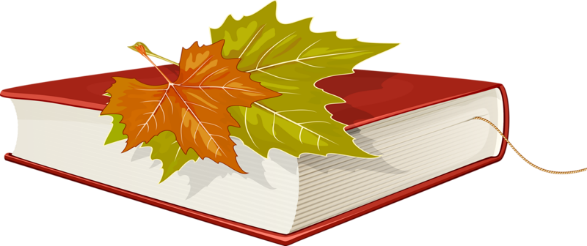 Основные направления формирования функциональной грамотности
математическая грамотность
читательская грамотность
естественнонаучная грамотность
финансовая грамотность
глобальные компетенции
креативное мышление
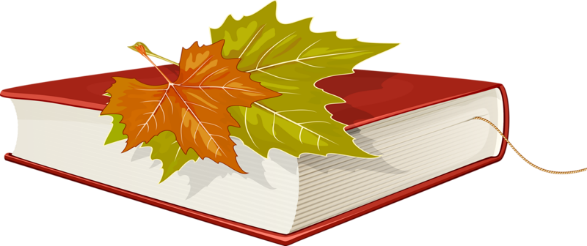 Математическая грамотность
Способность индивидуума проводить математические рассуждения и формулировать, применять, интерпретировать математику для решения проблем в разнообразных контекстах реального мира. Она включает использование математических понятий, процедур, фактов и инструментов, чтобы описать, объяснить и предсказать явления.
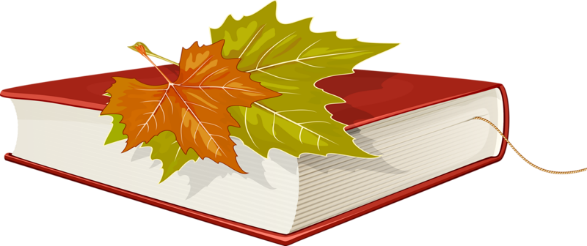 Пример задания для 4-5 класса
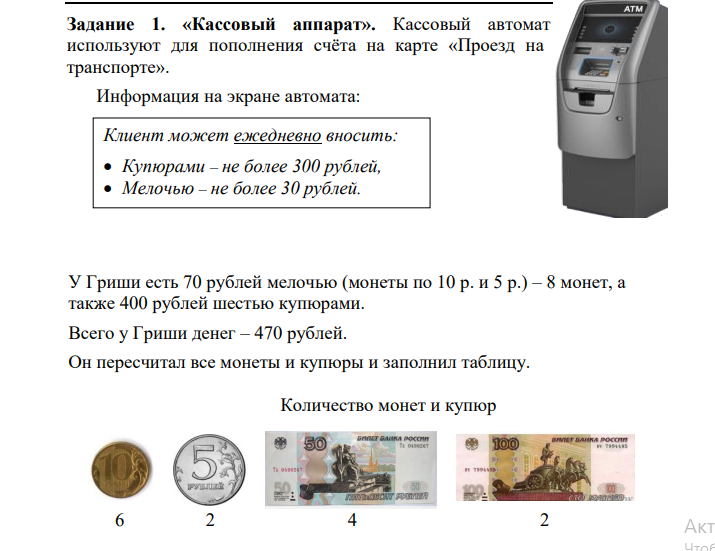 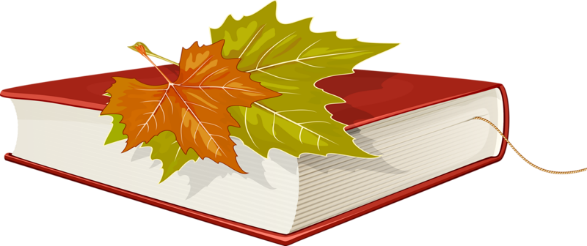 Читательская грамотность
Оценка читательской грамотности
Находить и извлекать информацию.
Интегрировать и интерпретировать информацию.
Осмысливать и оценивать содержание и форму текста.
Использовать информацию из текста.
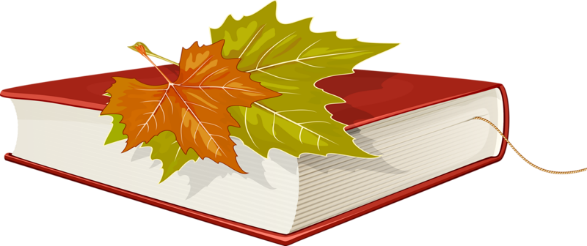 Пример задания для 4 класса
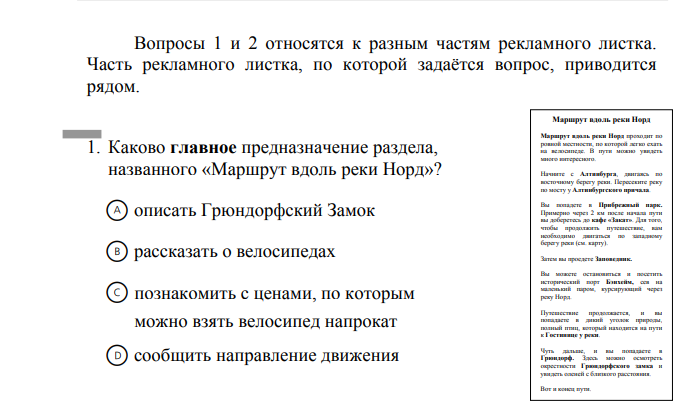 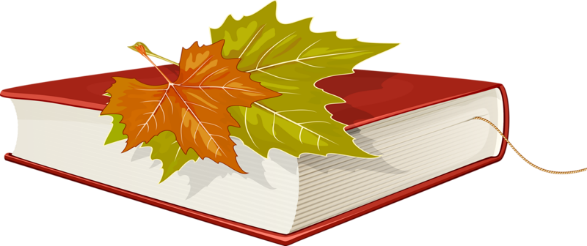 Естественнонаучная грамотность
Способность человека занимать активную гражданскую позицию по вопросам, связанным с естественными науками, и его готовность интересоваться естественнонаучными идеями.
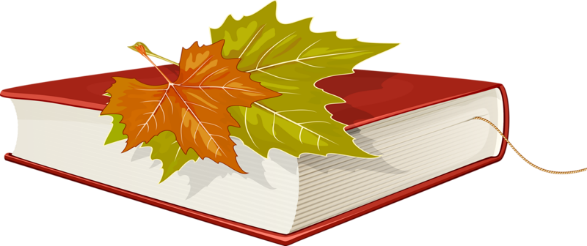 Пример задания для 7 класса
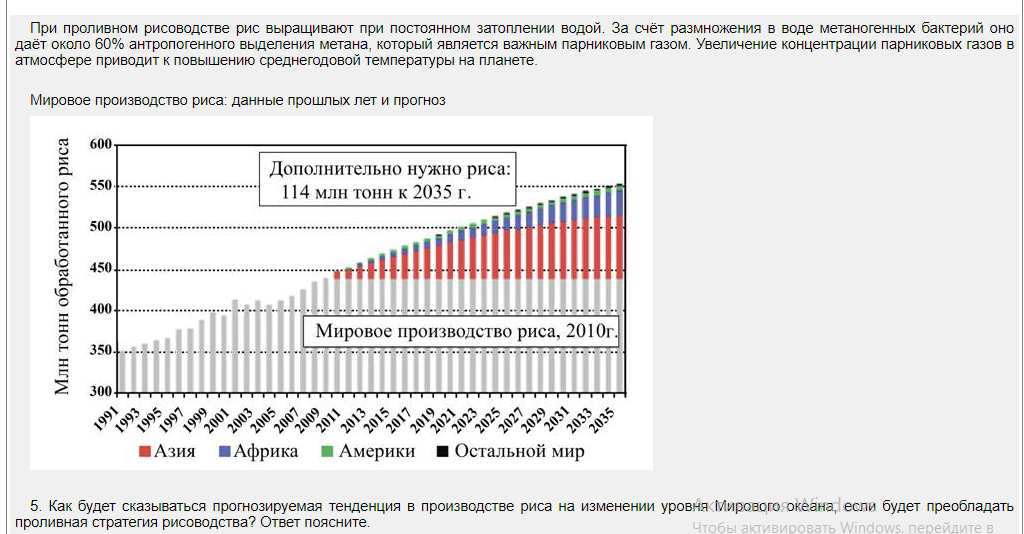 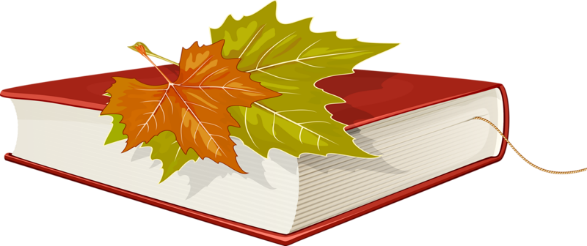 Финансовая грамотность
Включает знание и понимание финансовых терминов, понятий и финансовых рисков, а также навыков, мотивации и уверенности, необходимых для принятия решений в разнообразных финансовых ситуациях, способствующий улучшению финансового благополучия личности и общества, а также возможности участия в экономической жизни.
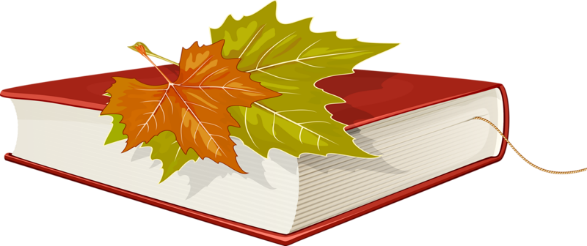 Пример задания для начальной школы
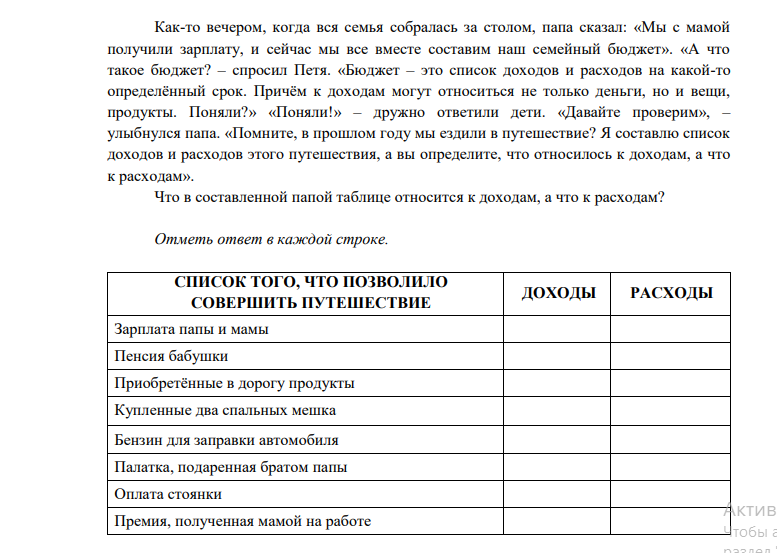 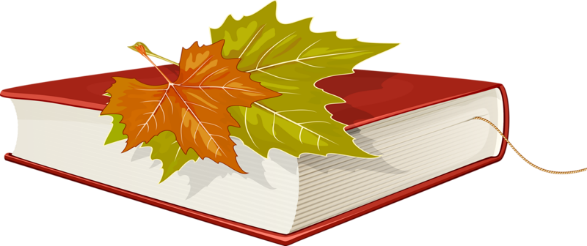 Глобальные компетенции
Это специфический обособленный ценностно-интегрированный компонент функциональной грамотности, имеющий собственное предметное содержание, ценностную основу и нацеленный на формирование универсальных навыков.
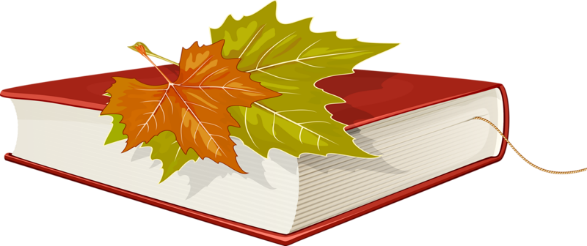 Пример задания для 5 класса
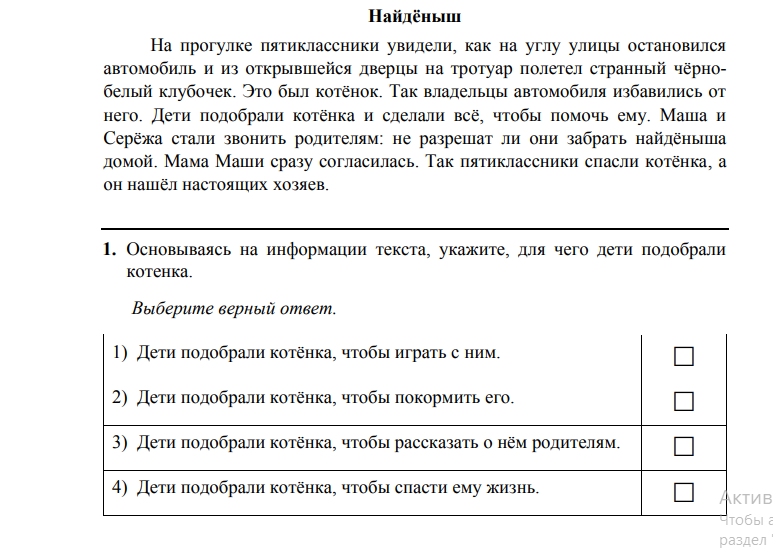 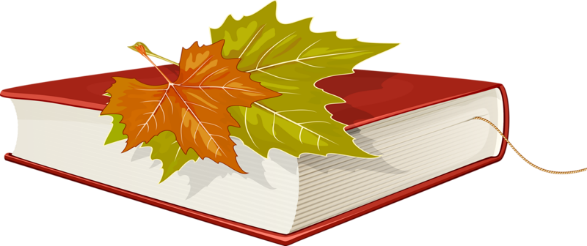 Креативное мышление
Способность продуктивно участвовать в процессе выработки, оценки и совершенствования идей, направленных на получение инновационных решений, нового знания, эффективного выражения воображения.
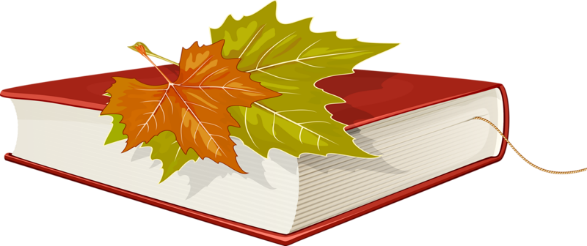 Спасибо за внимание!
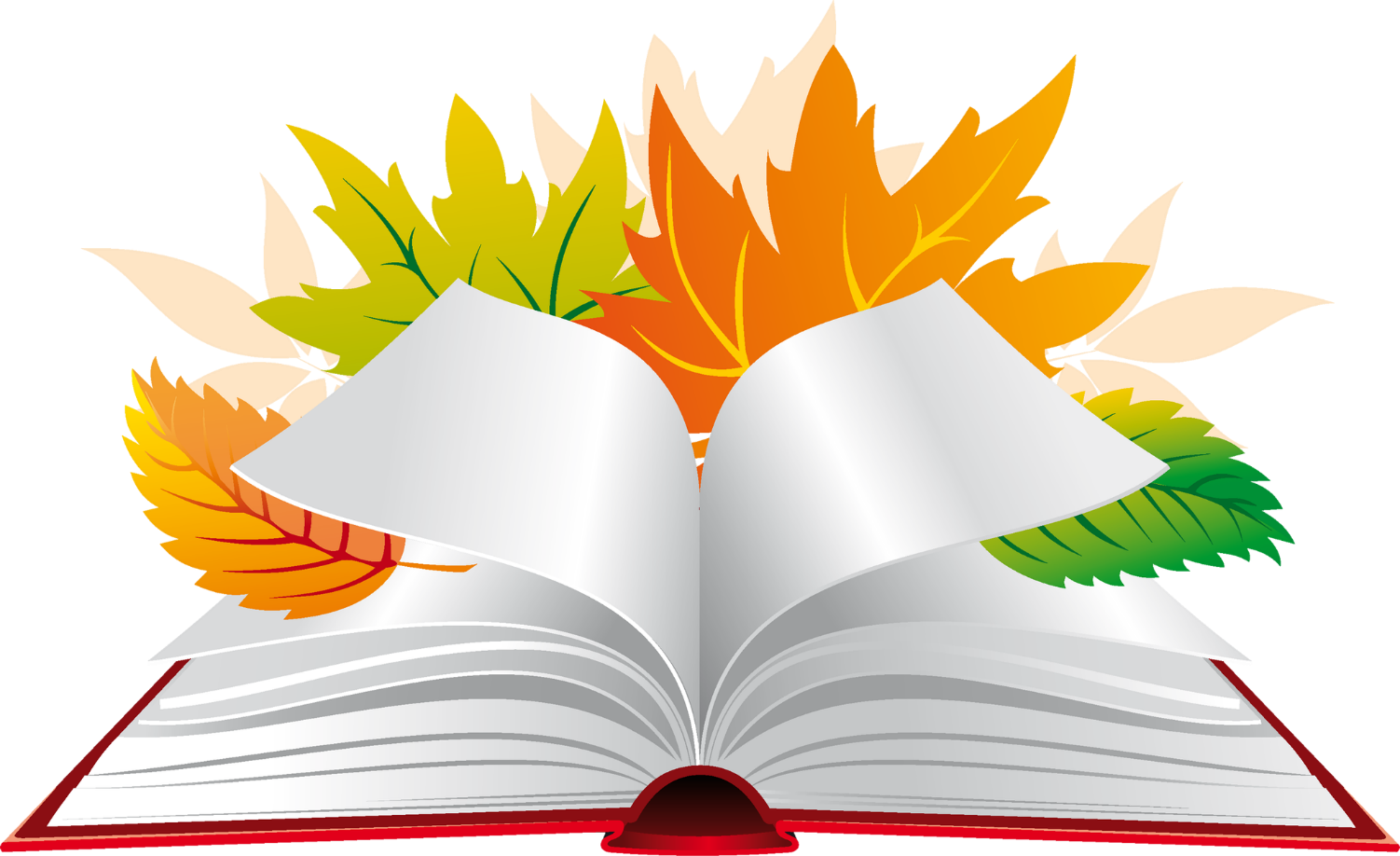